Arbeids- & Organisatie (A&O) Psychologie @ VUB
Doel Arbeids- & Organisatiepsychologie
= De studie van de relatie tussen een individu, zijn job en werkgever
Optimale arbeidssituatie creëren waarin werknemers zich goed voelen én zo goed mogelijk kunnen presteren
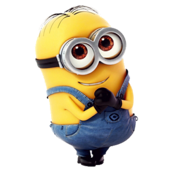 Individuele werknemer
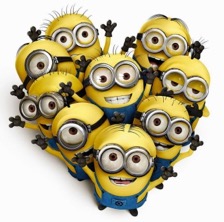 Individu
Lid van een team/organisatie
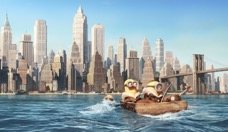 Deelnemer aan de
economische markt
Titel van de presentatie
10-5-2022 | 2
Waar kan je als A&O psycholoog aan de slag?
Intern Human Resource Management / Personeelsbeleid:
Training & Ontwikkeling
Werving en selectie
Talent ontwikkeling
Organisatie-ontwikkeling
Welzijn op het werk
o.a. HR-medewerker, HR-business partner, HR-manager
Externe HRM dienstverlening: (ook op individuele basis)
HR-consultant
Arbeidsconsulent/interimconsultant
Outplacementbegeleider
Teambuilding begeleider
Welzijn op het werk:
Preventieadviseur psychosociale aspecten
Carrièrebegeleider/Loopbaancoach
Bemiddelaar
Coach
Onderzoek:
Wetenschappelijk onderzoek
Arbeidsmarktonderzoek
Marktonderzoeker
…
Waar?
Privé sector: Multinationals, KMO’s, HR-consultingbedrijven, selectiekantoren, marktonderzoek, …
Non-profit/Overheid: Preventiediensten welzijn op het werk, overheidsdiensten, VDAB, universiteiten (HR & onderzoek), ziekenhuizen, federale politie & defensie, …
Titel van de presentatie
10-5-2022 | 3
Profiel A&O 3e bachelor
15 ECTS
Principles of Human Resource Management (6 ECTS)
HRM in de praktijk (6 ECTS)
Observatiestage Profiel A&O (3 ECTS)
Titel van de presentatie
10-5-2022 | 4
1e Master A&O
Verplichte vakken + 9 ECTS keuzevakken
Organisatieontwerp en –verandering	
Organisaties in de praktijk
Teams & Leadership
Teams & Leiders in de praktijk
Psychosociaal welzijn in organisaties
Deontologie
Sociale Wetgeving
Economie en bedrijfsleven
Surveyonderzoek
Masterproef Arbeids- & Organisatiepsychologie I
Titel van de presentatie
10-5-2022 | 5
[Speaker Notes: Keuze:
Inleiding tot de sociologie van arbeid en arbeidsverhoudingen
Kwantitatieve methoden voor personeelsbeleid
Sociologie van de sociale gelijk- en ongelijkheid
Nieuwe media-economie
Inleiding tot de communicatietechnologieën
Psychologische aspecten van de vrijetijd
Lerarenopleiding vakken
Redelijk eigenzinnig]
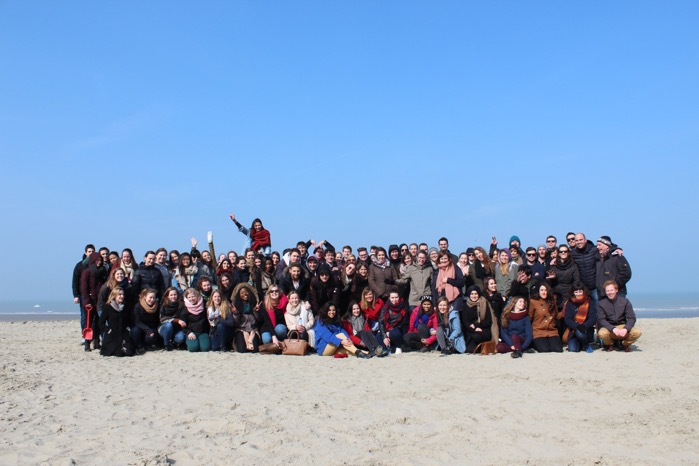 2-daags A&O teambuildingseminarie
@ Massembre/Nieuwpoort, in maart
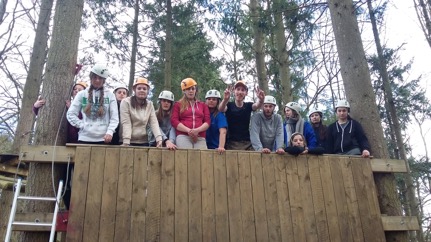 Doel: 
Kennismaken en ervaren van teambuildingactiviteiten
Inzicht verwerven in het functioneren van teams
Ontwerpen van teambuildingoefeningen
Faciliteren van groepsprocessen
Feedback geven (individueel/groep)

Teams: studenten 3e bach A&O + 1e master A&O
Teambegeleiders: studenten 2e master A&O
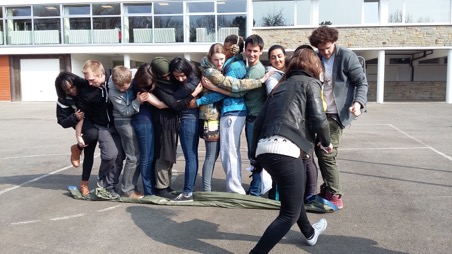 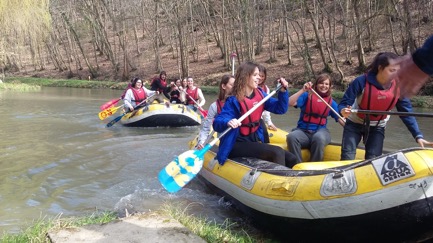 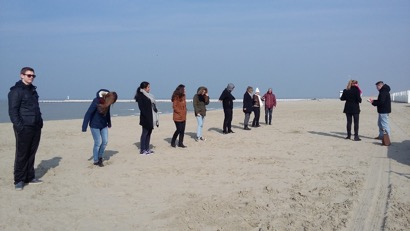 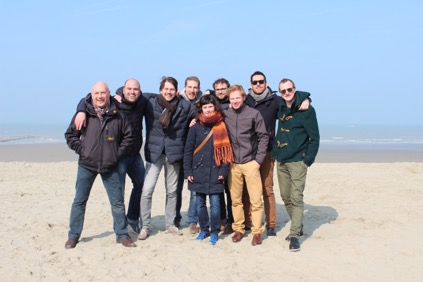 Titel van de presentatie
10-5-2022 | 6
2De master A&O
Verplichte vakken
Gevalstudies Human Resources Management
Strategisch Human Resources Management	
Masterproef II (21 ECTSP)
Stage (30 ECTS – 800u)
Titel van de presentatie
10-5-2022 | 7
Masterproef A&O
Voorbeelden
The dark side of personality: De invloed van Machiavellisme, Narcisme, en Psychopathie bij psychologische contract breuk. (Prof. Vantilborgh)
Waarom presteer ik beter op momenten dat ik me zelfzeker voel? Een onderzoek naar het mediërend effect van approach/avoidance motivatie op de relatie tussen core self-evaluations en prestatie. (Prof. Hofmans)
Availability for work in the digital age: 7/7, 24/24. Een onderzoek naar de invloed van de scheiding tussen werk en privéleven op werk-familie conflict en welzijn. (Prof. De Gieter)
…
Titel van de presentatie
10-5-2022 | 8
Stage A&O
(organisatie naar keuze)
Intern Human Resource Management / Personeelsbeleid:
Training & Ontwikkeling
Werving en selectie
Talent ontwikkeling
Organisatie-ontwikkeling
Welzijn op het werk
o.a. HR-medewerker, HR-business partner, HR-manager
Externe HRM dienstverlening: (ook op individuele basis)
HR-consultant
Arbeidsconsulent/interimconsultant
Outplacementbegeleider
Teambuilding begeleider
Welzijn op het werk:
Preventieadviseur psychosociale aspecten
Loopbaancoach
Bemiddelaar
Coach
Onderzoek:
Wetenschappelijk onderzoek
Beleidsvoorbereidend onderzoek
Marktonderzoeker
…
Waar?
Privé sector: Colruyt, Nike, Douwe Egberts, BNP Paribas, KBC, Coca-Cola, KPMG, Deloite, Volvo, Proximus, IBM, Proximus, Electrabel, Hudson, Quintessence,  …  
Non-profit/Overheid: Idewe, Securex, VDAB, Selor, UZ Brussel, Federale OverheidsDiensten…
Titel van de presentatie
10-5-2022 | 9